SZKOLENIE  PODSTAWOWE STRAŻAKÓW RATOWNIKÓW OSP
T. 32 Klasyfikacja i ogólna charakterystyka budowli hydrotechnicznych śródlądowych i morskich
Rodzaje budowli hydrotechnicznych
Budowla hydrotechniczna to budowla służąca gospodarce wodnej, kształtowaniu zasobów wodnych oraz korzystaniu z wód.Budowle hydrotechniczne możemy podzielić na:
- śródlądowe 
- morskie
Budowle główne – służące kilku celom: 
- budowle piętrzące (zapory, jazy, obwałowania); 
- budowle do przesyłu wody (kanały, rurociągi, sztolnie); 
- budowle regulacyjne  – służące do regulacji przepływu w rzece oraz ochronie dna i brzegów przed erozją). 

Budowle szczególnego przeznaczenia – dla określonego jednego celu:  
- budowle hydroenergetyczne (elektrownie wodne i urządzenia pomocnicze); 
- budowle dróg wodnych (śluzy komorowe, podnośnie statków, przystanie, nabrzeża);
-  budowle związane z zaopatrzeniem w wodę oraz oczyszczaniem i odprowadzaniem wody zużytej (ujęcia wody, stacje pomp, budowle do uzdatniania wody i oczyszczania ścieków); 
- budowle związane z gospodarką rybna (przepławki dla ryb, stawy i baseny hodowlane).
Rodzaje budowli hydrotechnicznych śródlądowych
- jazy,
- śluzy żeglugowe,
-  zapory, 
-  wały przeciwpowodziowe,
-  siłownie i elektrownie wodne,
-  ujęcia śródlądowych wód powierzchniowych, wyloty ścieków,
-  czasze zbiorników wodnych wraz ze zboczami i skarpami,
-  pompownie,
-  kanały, sztolnie, rurociągi hydrotechniczne, syfony, akwedukty,
-  budowle regulacyjne na rzekach i potokach, progi, grodzie,
- porty, baseny, mola, pomosty, nabrzeża, bulwary,
-  pochylnie i falochrony na wodach śródlądowych.
Rodzaje budowli hydrotechnicznych morskich
- budowle przystani morskich, usytuowane na obszarze przystani morskich, w szczególności wysepki cumownicze i przeładunkowe, pomosty przeładunkowe,
-  budowle portowe, usytuowane na obszarze portów morskich, w szczególności falochrony, łamacze fal, nabrzeża przeładunkowe i postojowe, wysepki, pochłaniacze fal, bulwary spacerowe,
- budowle ochrony brzegów morskich, w szczególności opaski i ostrogi brzegowe, falochrony brzegowe, progi podwodne, okładziny, wały przeciwsztormowe, zejścia na plażę,
- konstrukcje stałych morskich znaków nawigacyjnych, w szczególności latarnie i radiolatarnie morskie usytuowane na lądzie i na akwenach morskich, stawy lądowe i nawodne, nabieżniki i świetlne znaki nawigacyjne, dalby nawigacyjne,
-  kanały i śluzy morskie,

-  budowle związane z komunikacją lądową, w szczególności kładki dla pieszych nad torami kolejowymi, mosty portowe, tunele podmorskie,

-  budowle związane z ujęciami morskich wód powierzchniowych, w szczególności czerpnie wody, rurociągi albo tunele podwodne, zbiorniki magazynowe wody,

-  budowle związane ze zrzutem wód do morza, w szczególności rurociągi podwodne zrzutu ścieków, konstrukcje zrzutu wody chłodzącej,

-  budowle służące rekreacji plażowej, w szczególności mola spacerowe i zjeżdżalnie wodne
Rodzaje budowli hydrotechnicznych
Budowla piętrząca - rozumie się przez to każdą budowlę umożliwiającą stałe lub okresowe utrzymanie wzniesionego ponad przyległy teren lub akwen zwierciadła wody bądź substancji płynnej lub półpłynnej;

Zapora, jaz, wały przeciwpowodziowe
Zapora  wodna
Zdj. 1
str. 8
JAZ
Zdj. 2
Jaz na rzece
Wał  pRZECIWPOWODZIOWY
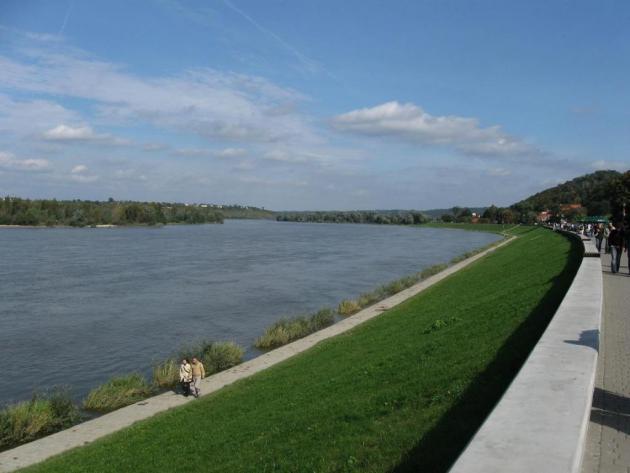 Zdj. 3
str. 10
Śluza
11
Charakterystyka budowli hydrotechnicznych
Najczęściej budowle piętrzące wykonane są w dolinach rzek i ich celem jest spiętrzenie wody w rzece. 
W warunkach polskich spiętrzenie wody ma najczęściej na celu wielozadaniowe wykorzystanie zbiornika, np.: 
wyrównanie i powiększenie przepływów niskich dla potrzeb żeglugi, polepszenie warunków rozcieńczania ścieków, dostarczanie niezbędnej ilości wody dla ujęć znajdujących się przy zbiorniku lub poniżej zbiornika,
 ochrona przeciwpowodziowa poprzez zmniejszenie fali powodziowej w utworzonym zbiorniku, 
niedostateczna zdolność przepustowa urządzeń  upustowych ;
- wykorzystanie energii wody powstałej w wyniku koncentracji spadu dla produkcji energii elektrycznej, 
- spiętrzenie wody dla potrzeb powiększenia głębokości żeglugowych,
- zabezpieczenie niezbędnej rzędnej zwierciadła wody przy ujęciu, 
- zmiana ruchu rumowiska unoszonego i wleczonego przez zatrzymanie go w zbiorniku (zapory przeciw rumowiskowe), 
- stworzenie terenów rekreacyjnych.
Przyczyny awarii budowli hydrotechnicznych
- niedostateczna zdolność przepustowa urządzeń  upustowych; 
- nieosiągnięcie obliczeniowej zdolności  przepustowej urządzeń wskutek mankamentów urządzeń sterujących lub nieumiejętności ich obsługi; 
- filtracja, ciśnienie wody w porach, niewłaściwa praca drenaży w zaporach lub ich podłożu oraz wymywanie i wynoszenie materiału gruntowego z zapór lub ich podłoża;
- odkształcenia i przemieszczenia zapór lub podłoża nierównomierne osiadanie, przekroczenie dopuszczalnych stanów naprężeń i spękania konstrukcji zapór;
-  dynamiczne oddziaływanie wody przepuszczanej przez urządzenia upustowe, wibracje zamknięć, drgania konstrukcji, trzęsienia ziemi,; 
- długotrwałe lub ekstremalne zjawiska klimatyczne (zmiany  temperatur, mrozy, opady, itp.);
- szkodliwe oddziaływanie wahań poziomów wody.
str. 15
Uszkodzony wał przeciwpwodziowy
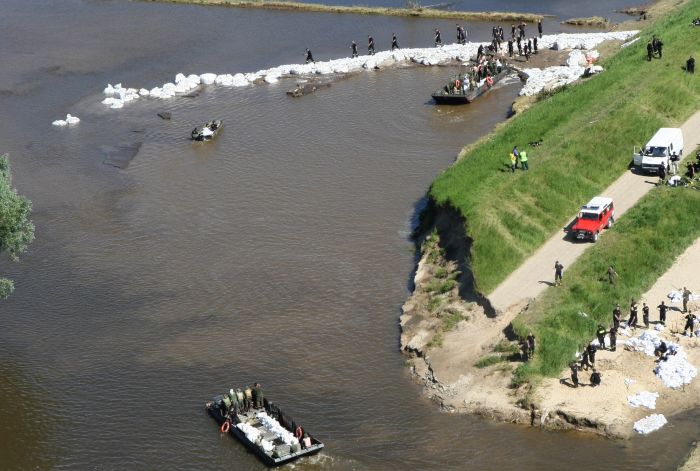 Zdj. 4
str. 16
KONIEC
17